A Presentation for the Shenandoah Valley Chamber of Commerce~
The Challenges of Re-Opening the Economy,
One Business at a Time
A presentation for the Shenandoah Valley Chambers of Commerce Thursday, May 14, 2020 1:00-2:15 pm, Zoom

The Challenges of Re-Opening the Economy, One Business at a Time 

Tackling Your Business Questions as Re-Opening Begins

The reality: Re-opening, re-staffing, ramping back to full production, re-evaluating operation as the Governor allows Phase 1 to begin is not like opening up after closing for a snowstorm, remodeling, re-tooling or taking a long vacation. For many business owner and managers, there are as more questions than answers. Consider:

Employment Practices 
What can I expect of my employees? What can they expect of me? General Assembly 2020 impacts on the horizon, as we try to get back to “normal”.

Business Liability 
In the unchartered waters of post-COVID-19, where are we? Are “best practices” good enough?

Financial Assistance and Implications 
PPP, EIDL – There’s no such thing as a free lunch, is there? Looking ahead, beyond the re-opening.

Thursday, May 14th (1:00 – 2:15 pm) 
We are pleased to have four speakers who are knowledgeable on multiple facets of business law and accounting, are well known and respected in the Valley and the Commonwealth, and quickly became well versed in COVID-19 responses at the state and national levels.

Cathleen P. Welsh, Attorney at Law, Flora Pettit PC  - A frequent speaker on employment law and practices in the Shenandoah Valley.

Jeff Adams, Managing Partner, Wharton, Aldhizer & Weaver PLC - A leader in Commercial, Corporate and Business Law at the firm.

Kurt Johnson, Senior Advisor and Derek Hess, Associate Advisor, PBMares - Kurt and Derek have been part of the firm’s Quick Response Team (QRT).
Thank you to our partners:
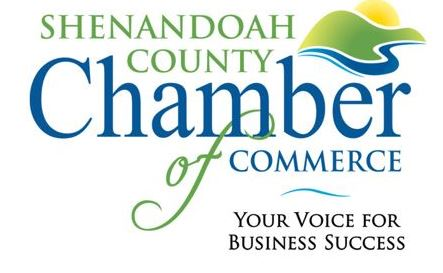 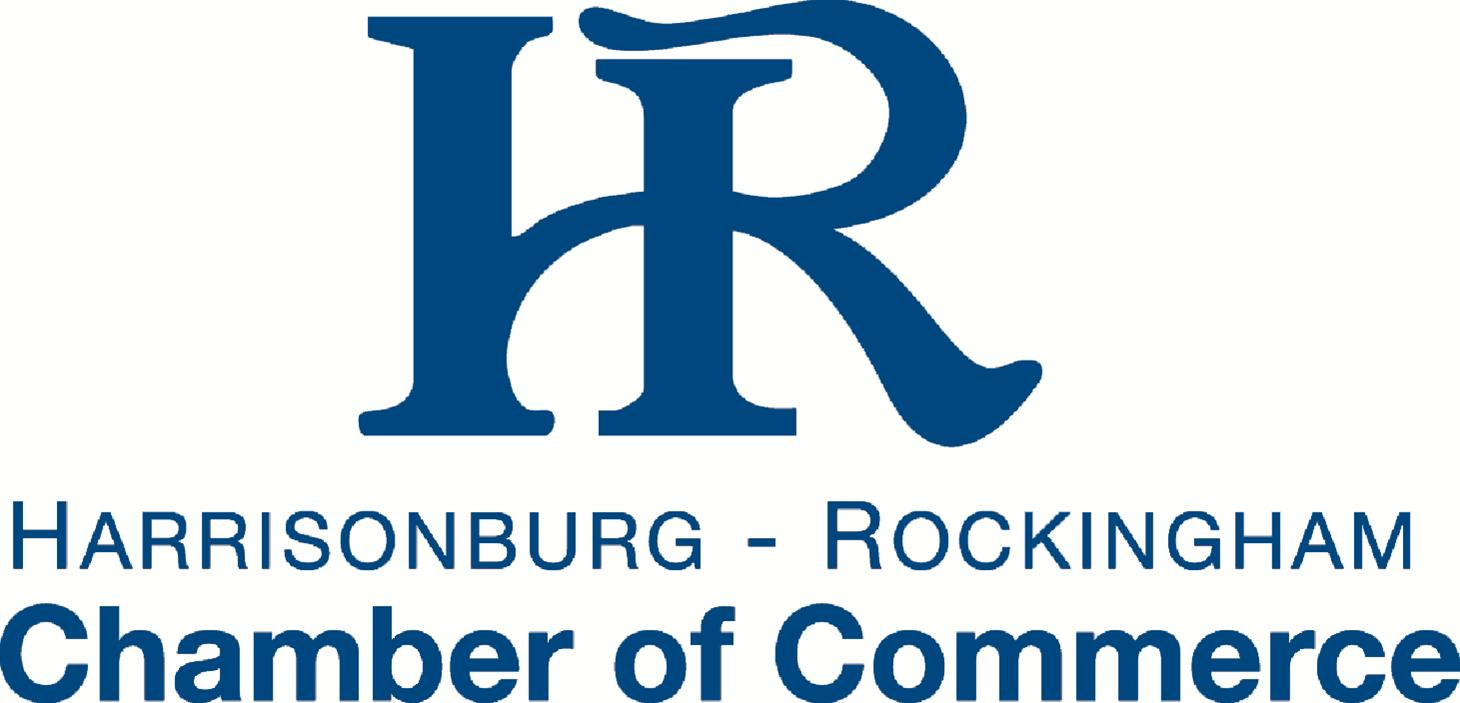 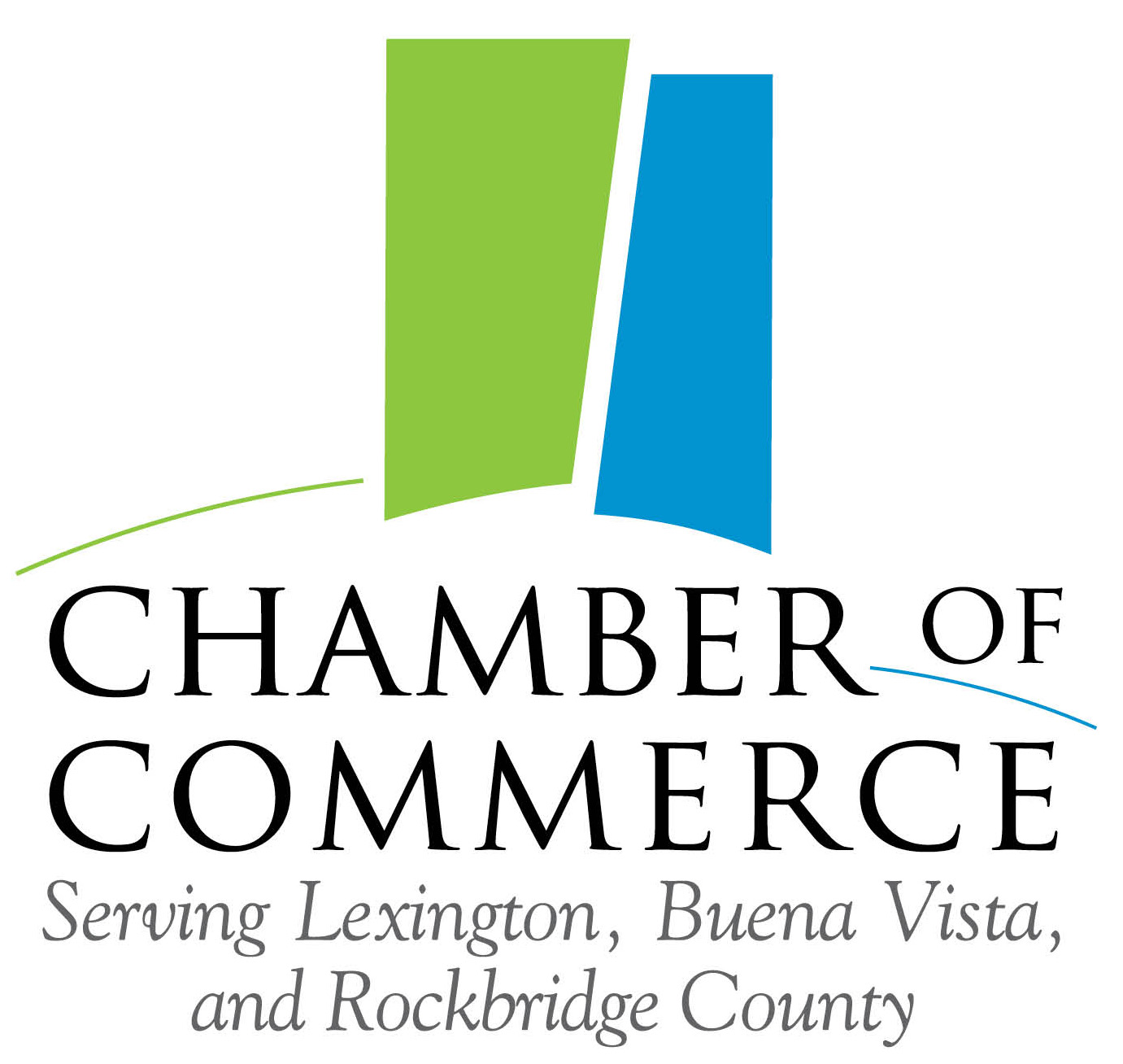 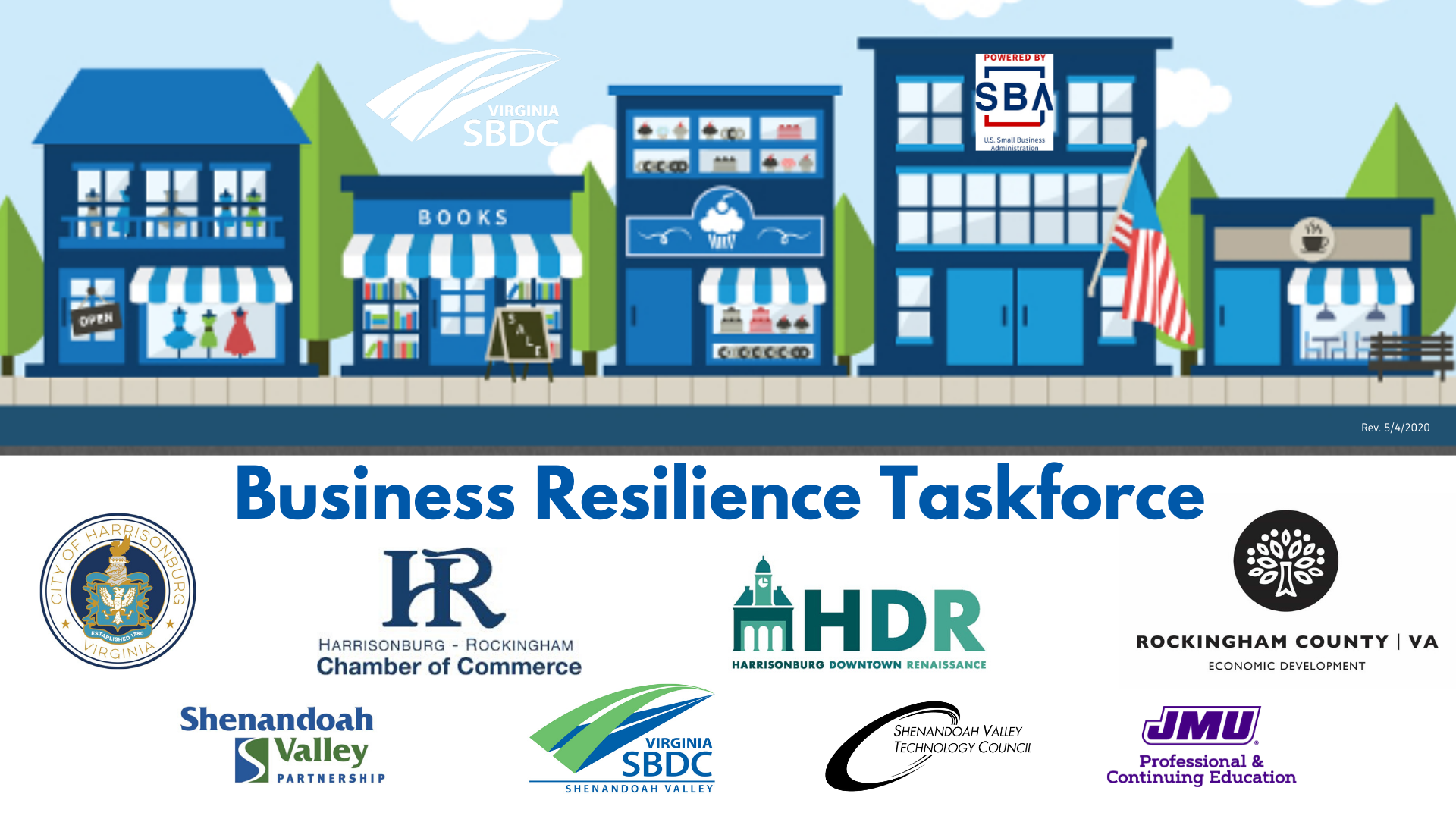 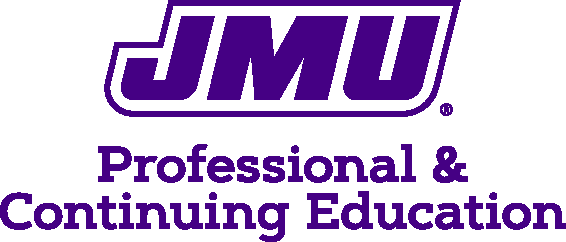 Cathleen P. Welsh, Attorney at Lay, Flora Pettit PC
Contact email: cpw@fplegal.com
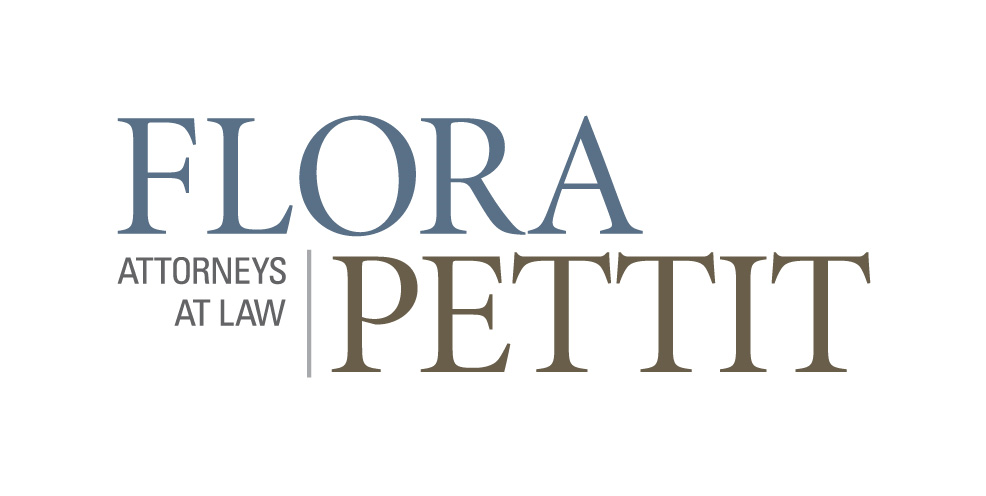 Jeff Adams, Managing Partner, Warton, Aldhizer & Weaver, PLC
Contact email: jadams@wawlaw.com
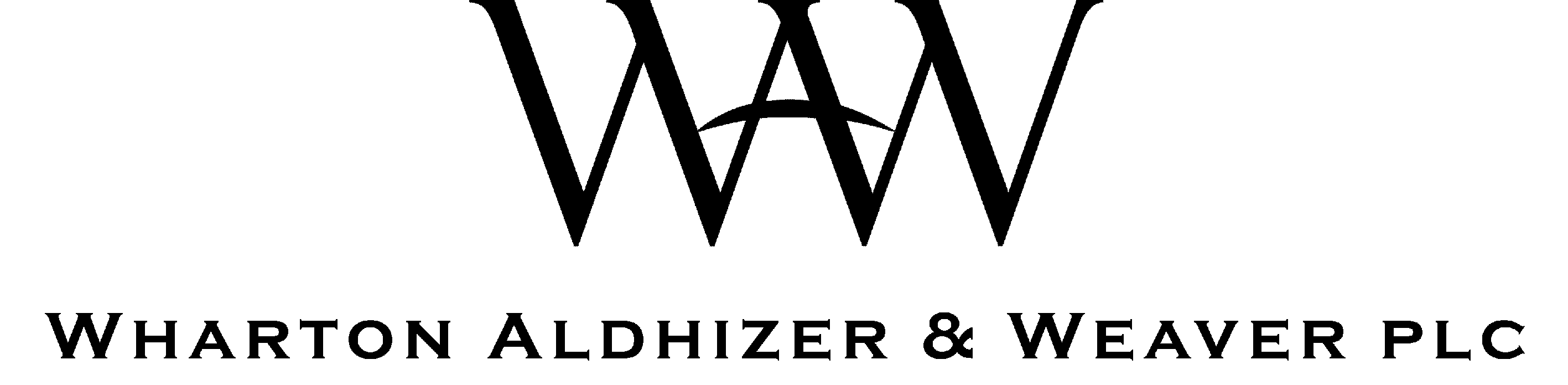 Kurt Johnson, Senior Advisor at PBMaresDerek Hess, Associate Advisor at PBMares
Contact email: kjohnson@pbmareswealth.com
Contact email: dhess@pbmareswealth.com
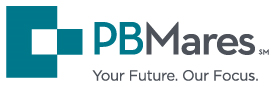 The Paycheck Protection Program
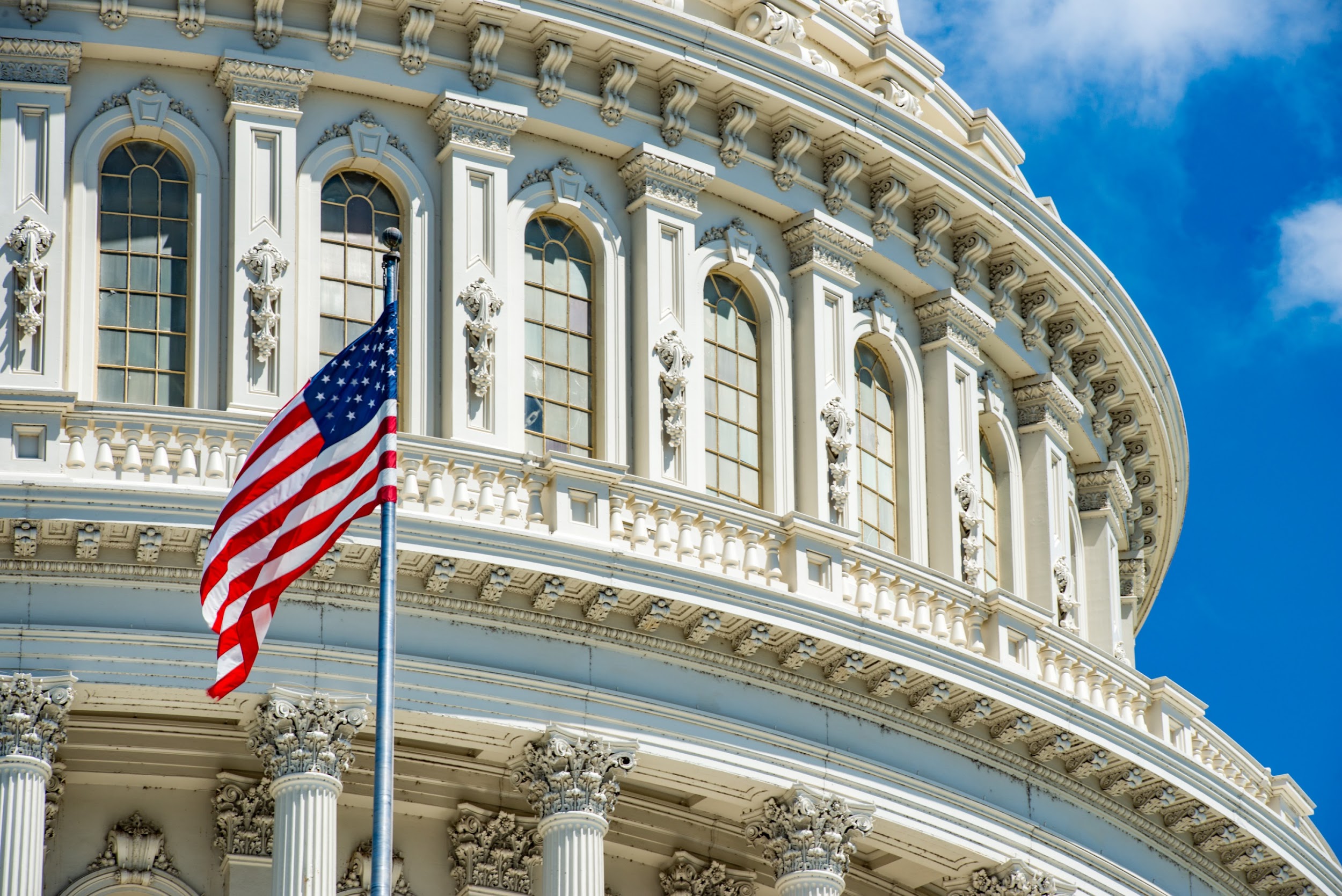 The Challenges of Re-Opening the Economy, One Business at a Time
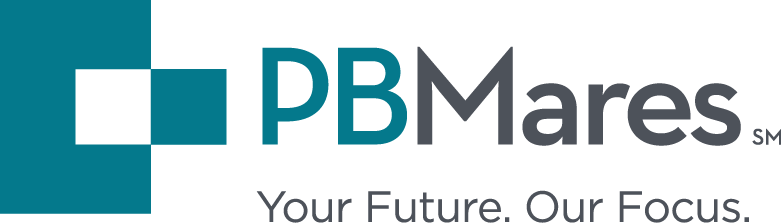 May 14, 2020
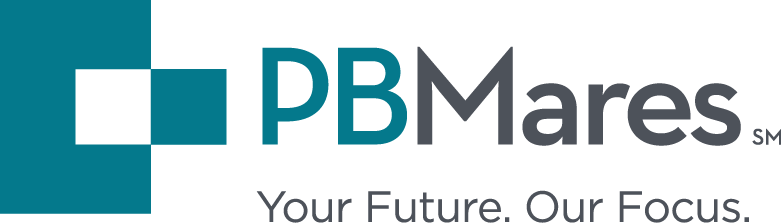 Do Not Have PPP Loan: FAQs
I haven’t yet applied for a PPP loan, do I still have time?
What is the application process?
What portion of my loan will be forgiven?
What if I don’t get full forgiveness?
Do I have to hire back every single one of my employees?
What if I get my PPP loan funded but I can’t remain open because the state locks down again?
I’m reluctant to take a PPP loan because I’ve heard about some nightmare scenarios about post PPP loan audits conducted by the SBA.
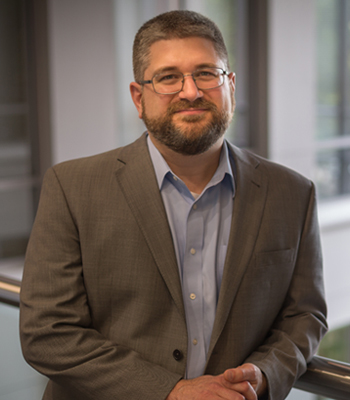 Kurt JohnsonSenior Advisor
kjohnson@pbmares.com
8
www.PBMares.com
[Speaker Notes: Live demo]
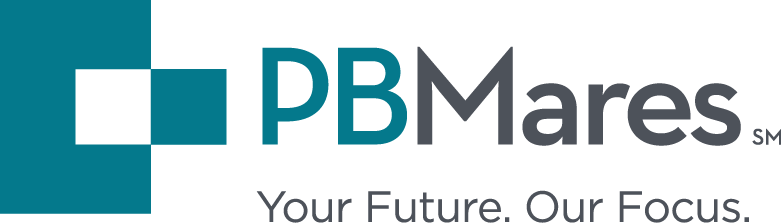 Do Have a PPP Loan: FAQs
What are the employment requirements for forgiveness?
How much do you value forgiveness?
What are some best practices to start getting your workforce in place as businesses start to reopen?
What do you need to prepare to meet with your bank to apply for PPP loan forgiveness?
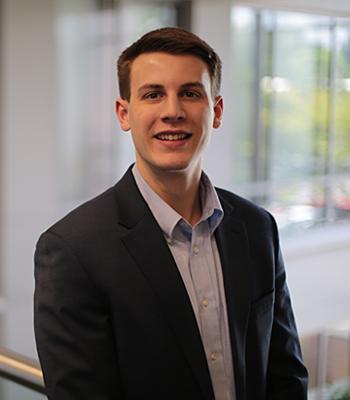 Derek HessAssociate Advisor
dhess@pbmares.com
9
www.PBMares.com
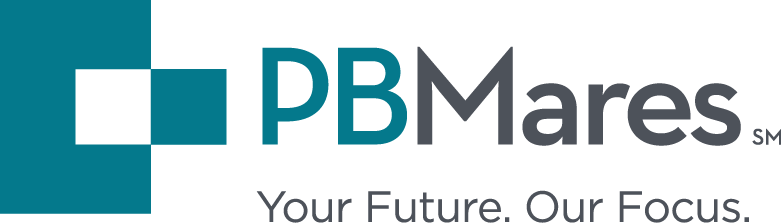 Additional Relief Options
Negotiating current credit facility terms (defer payments, interest-only, etc.)
Look into opening a line of credit or drawing on a current one
EIDL (US Agricultural Businesses only)
Main Street Lending Program
Employee Retention Credit
Deferral of payroll taxes
10
www.PBMares.com
Thank you for join us today
Contact Information
Cathleen P. Welsh: cpw@fplegal.com
Jeff Adams: jadams@wawlaw.com
Kurt Johnson: kjohnson@pbmareswealth.com
Derek Hess: dhess@pbmareswealth.com
Frank Tamberrino: frank@hrchamber.org
Courtney Thompson: courtney@augustava.com
Tracy Lyons: tracy@lexrockchamber.com 
Sharon Baroncelli: director@shenandoahcountychamber.com
Nicholas Swartz: swartznj@jmu.edu